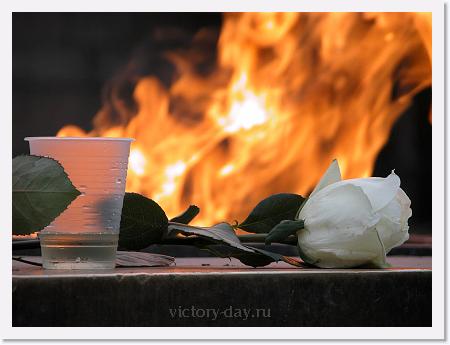 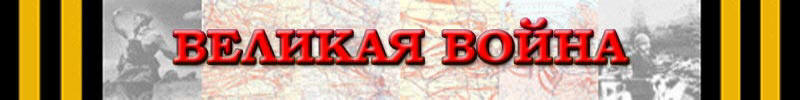 4 часа утра
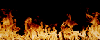 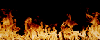 1941 год
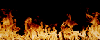 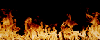 22  июня
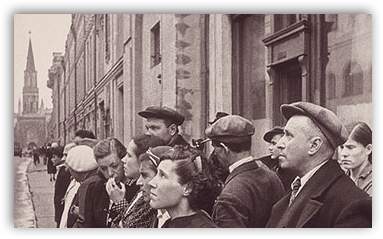 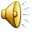 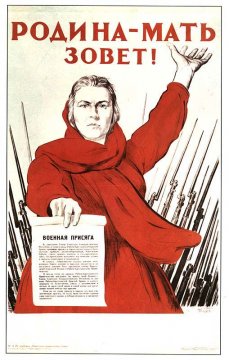 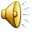 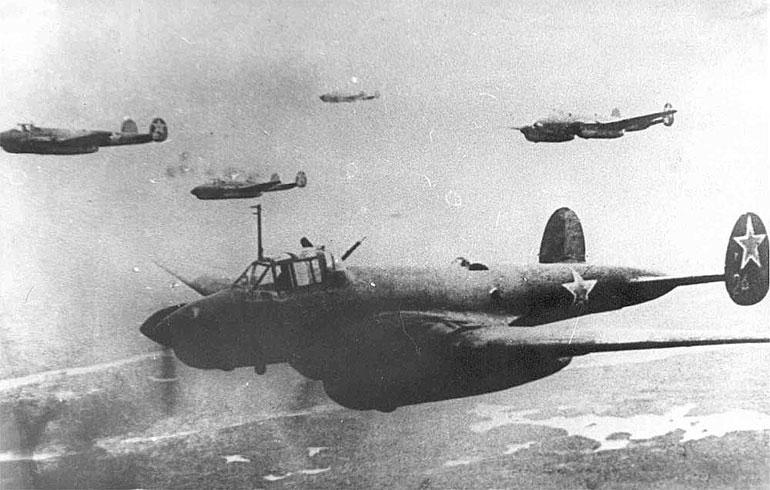 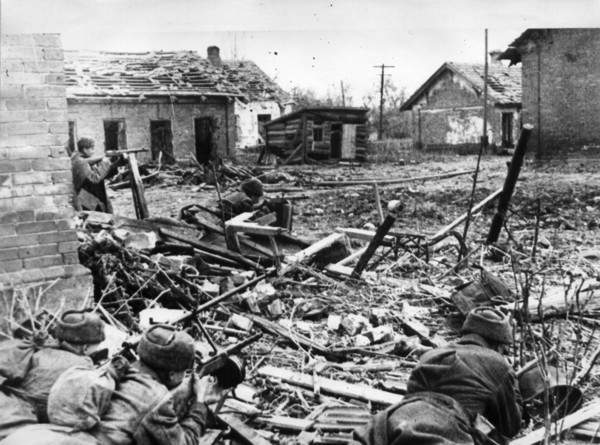 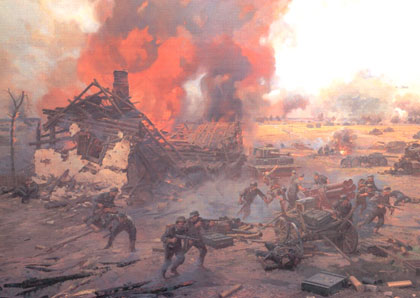 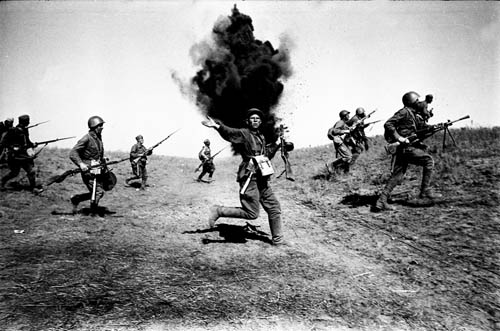 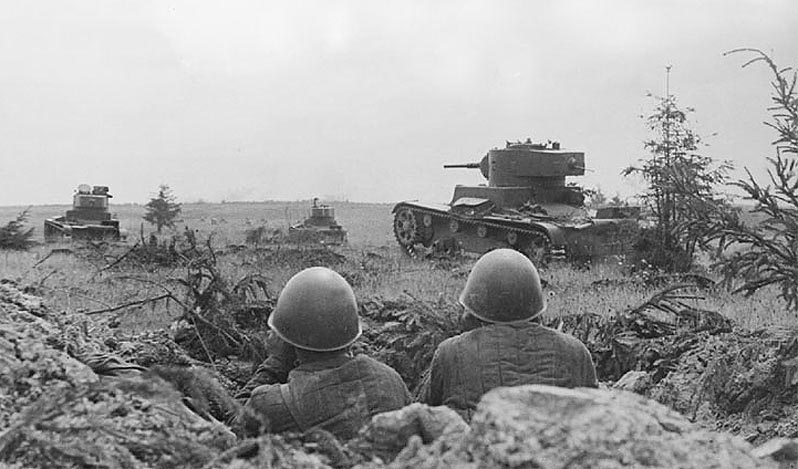 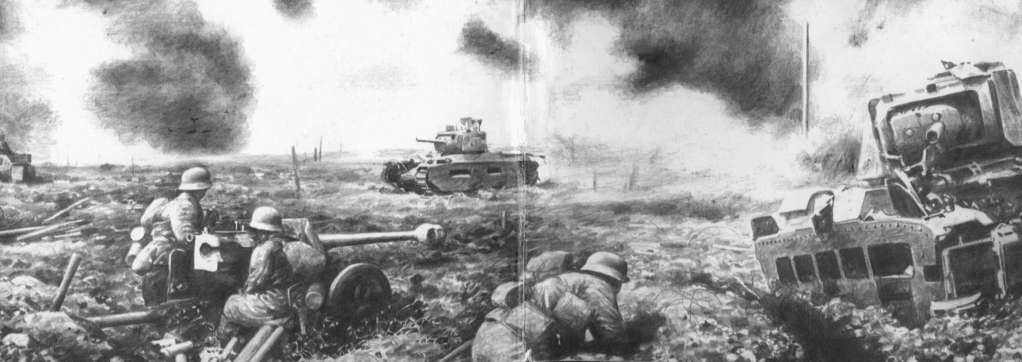 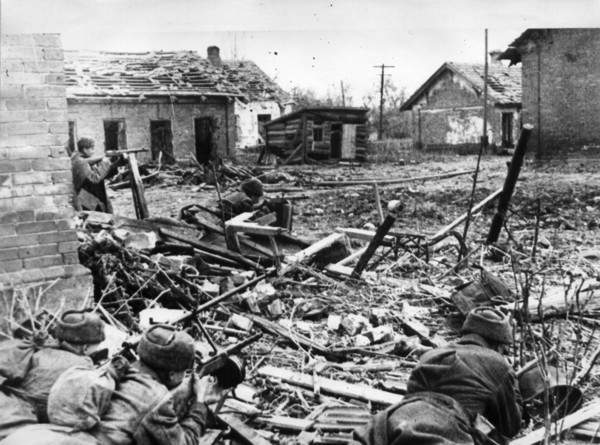 4 года
1418 дней
27 000 000 человек
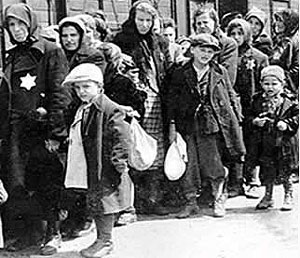 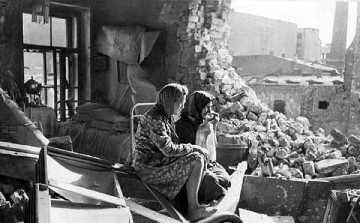 блокада   Ленинграда
900   дней
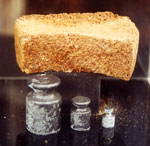 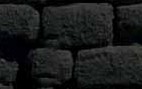 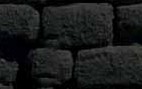 250 г
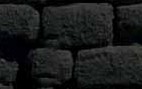 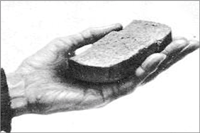 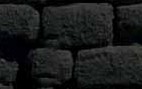 125 г
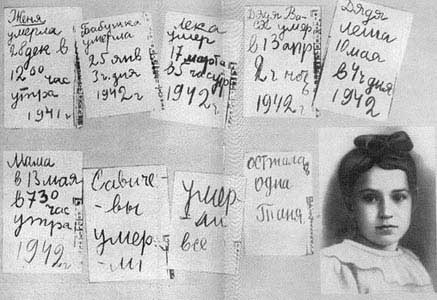 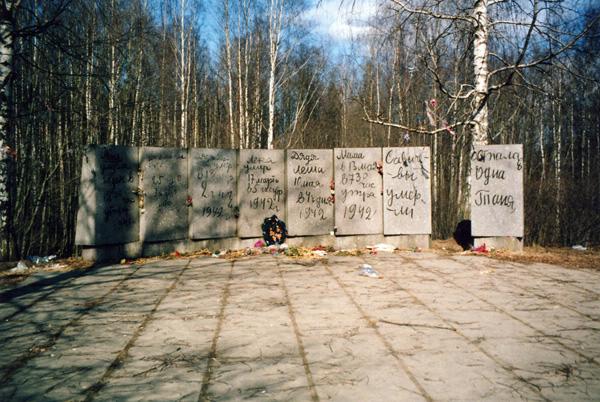 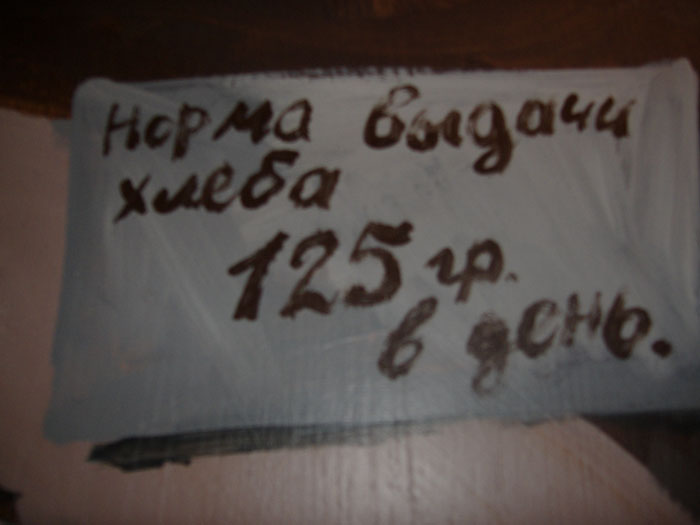 концлагерь
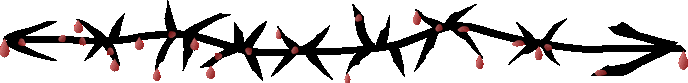 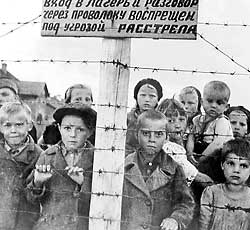 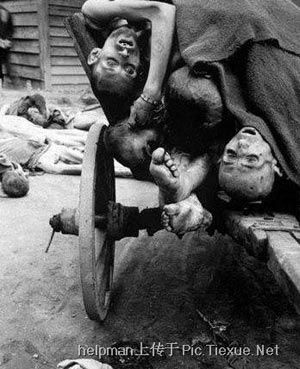 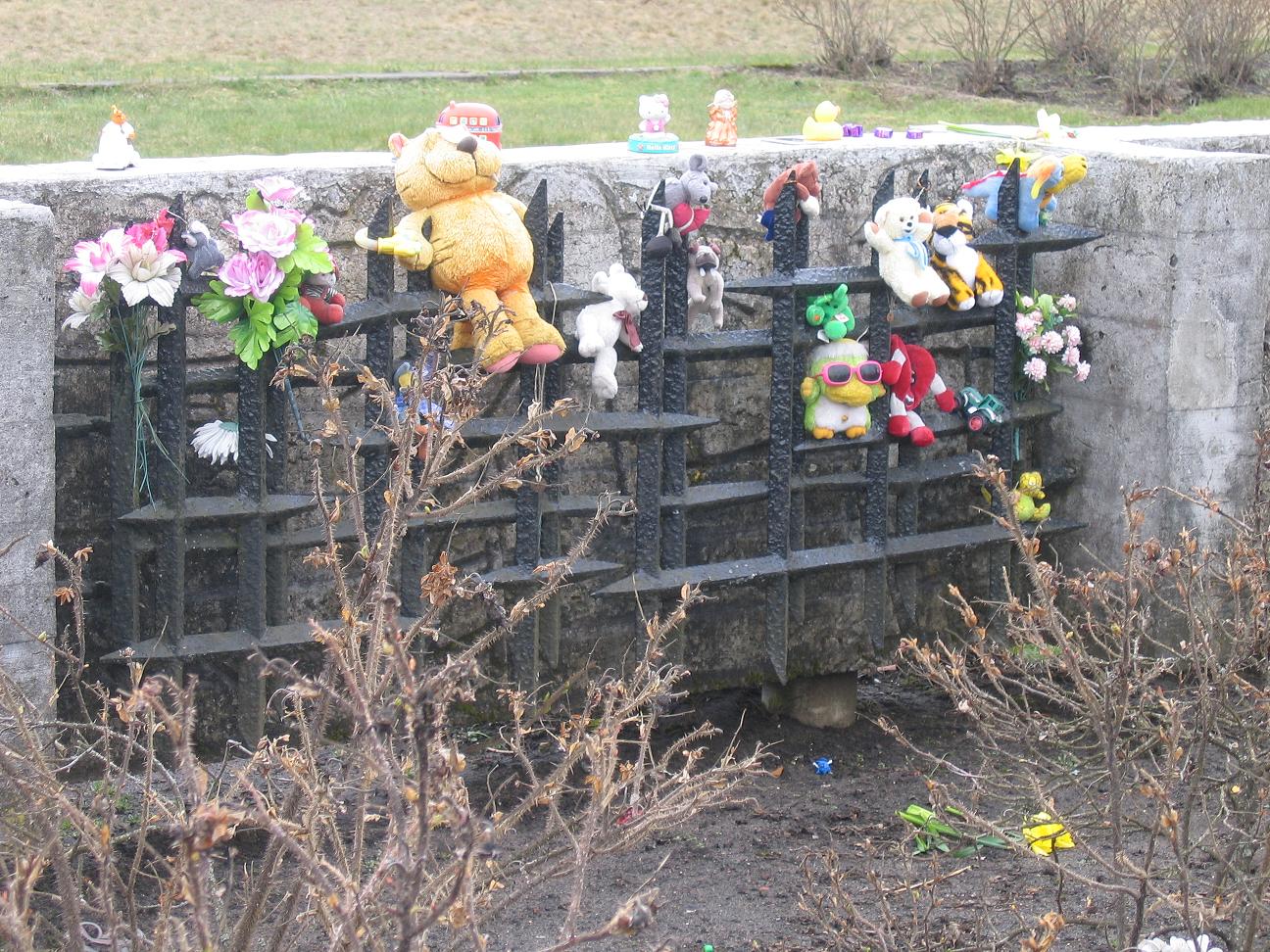 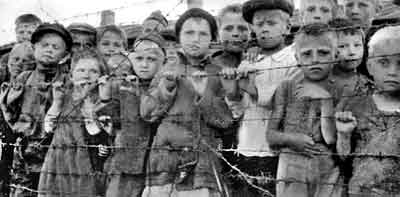 За  теми  воротами 
     стонет   земля...
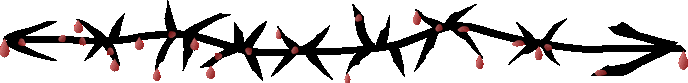 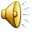 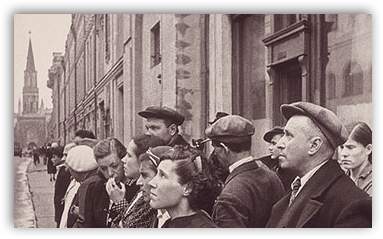 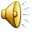 9  мая
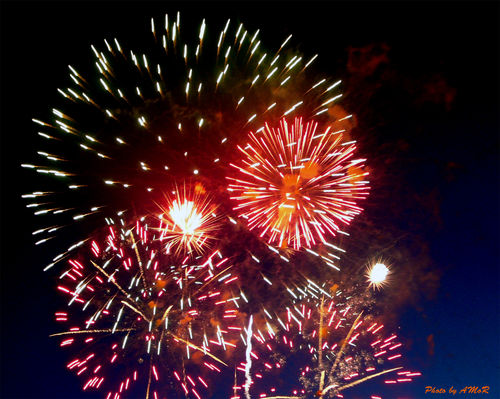 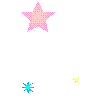 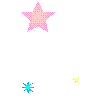 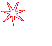 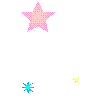 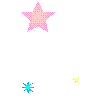 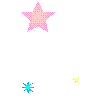 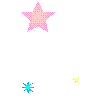 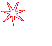 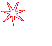 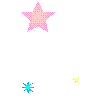 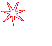 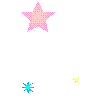 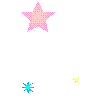 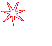 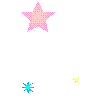 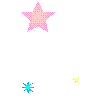 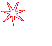 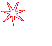 1945 г
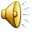 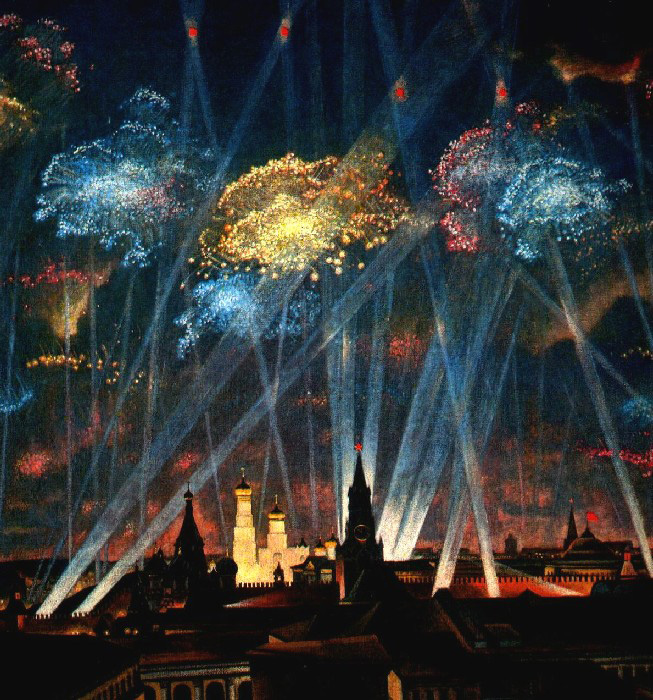 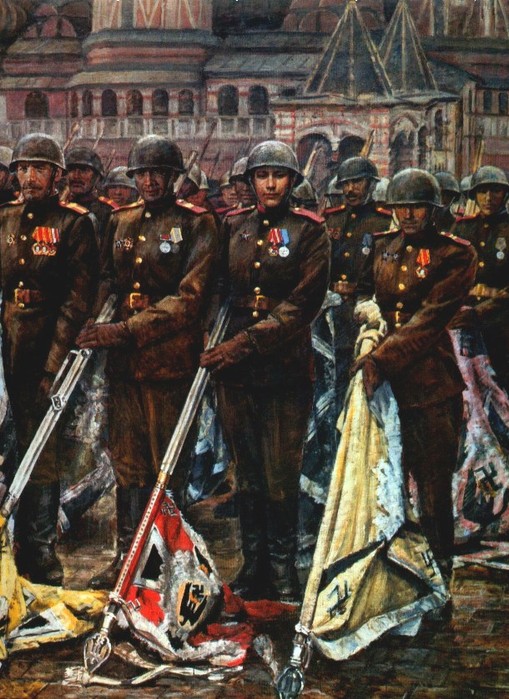 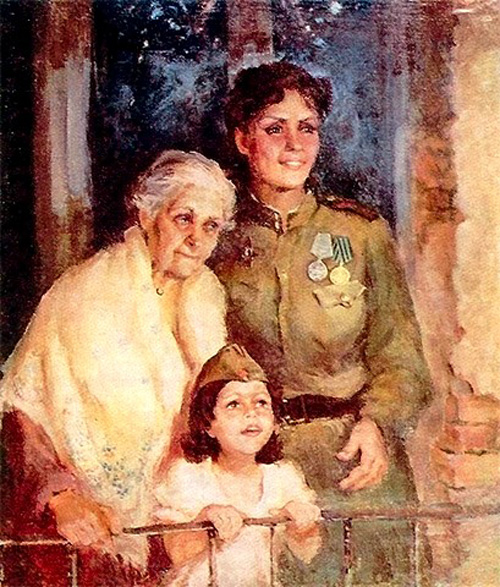 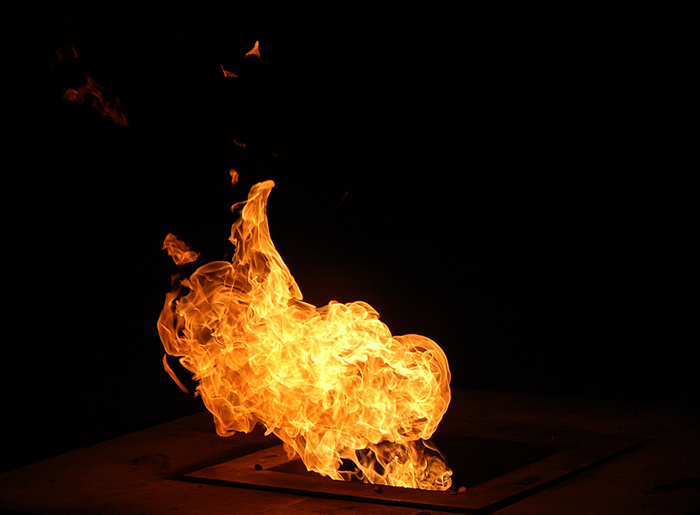 Памяти павших
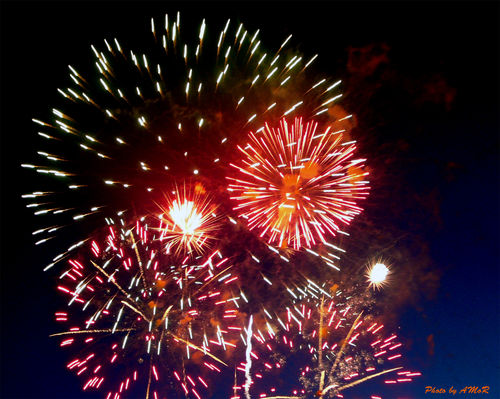 С  праздником  !